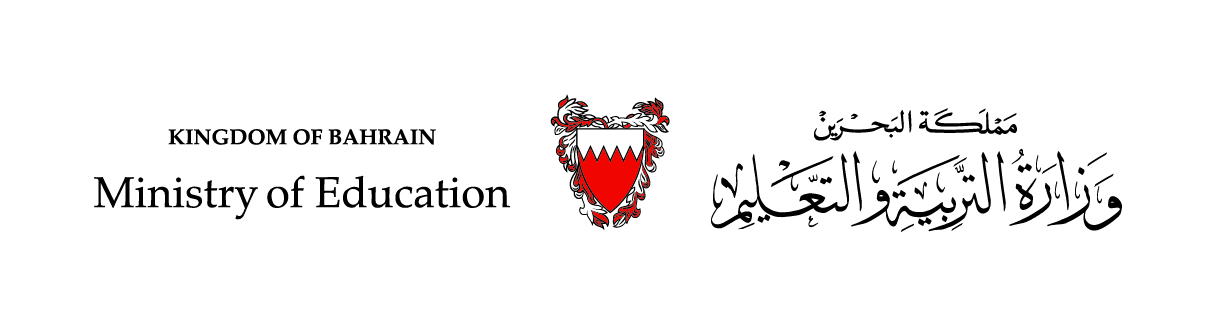 درسٌ في مادّةِ اللّغَةِ العربيّةِالقراءةُ – الفصلُ الدراسيّ الأوّل
الأسَدُ والأرْنَبُ
الصّفّ الرابع الابتدائيّ
الأسدُ والأرنبُ – اللّغة العربيَة – الصف الرابع
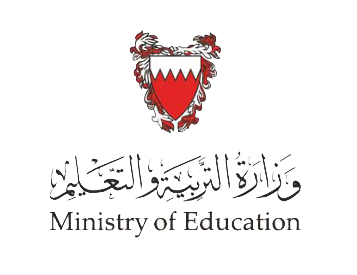 أَهْدَافُ الدَّرْسِ:
1- تَحْدِيدُ الأفكار ِالرئيسَةِ في النَّصّ تحديدًا دقيقًا.
2- تحليلُ عناصر ِالقصةِ تحليلًا سليمًا.
3- إبْداءُ الرَّأي في شخصياتِ القصةِ بصياغةٍ سليمةٍ وتحليلٍ مقنِعٍ.
أَكْتَشِفُ
الأسدُ والأرنبُ – اللّغة العربيَة – الصف الرابع
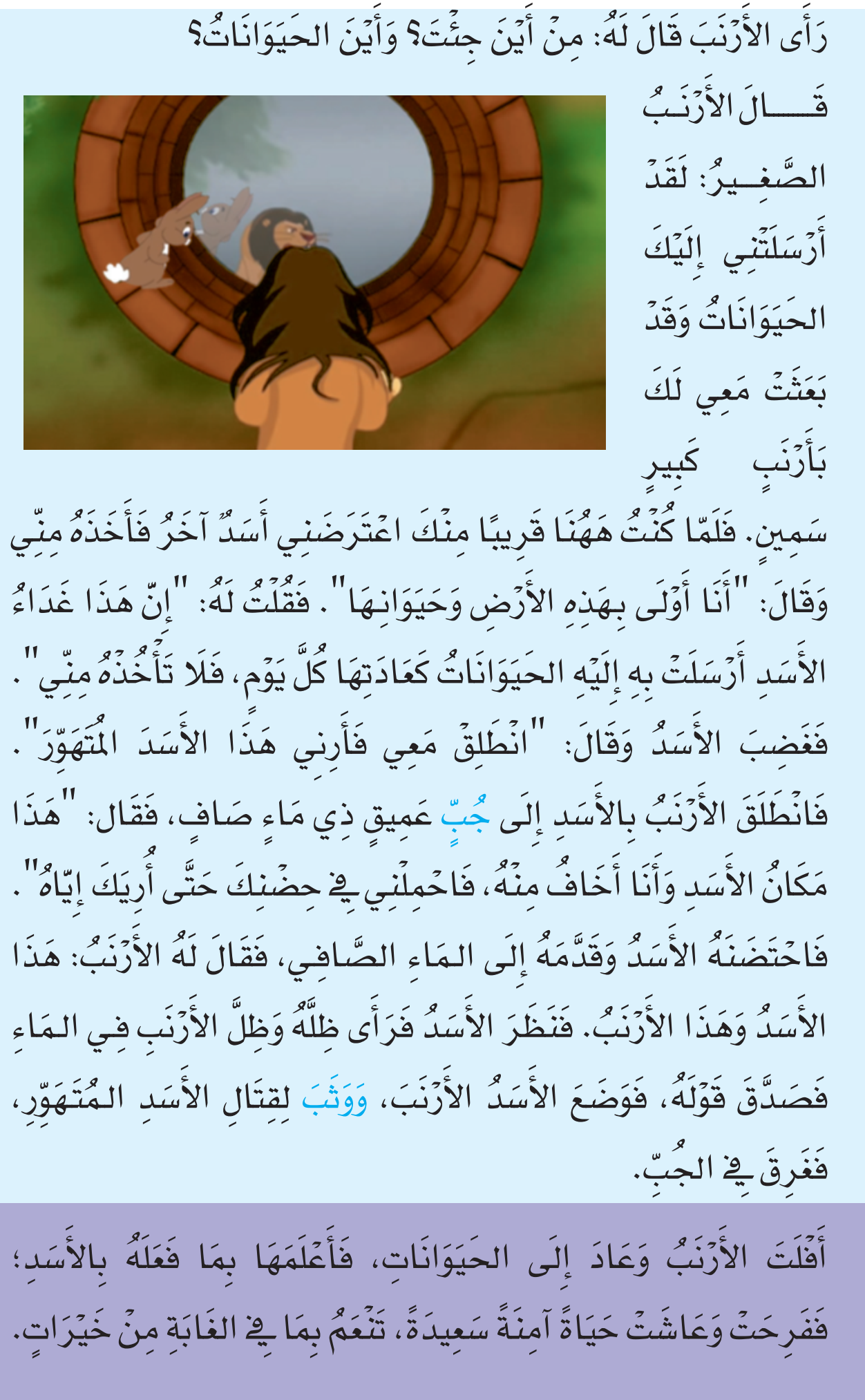 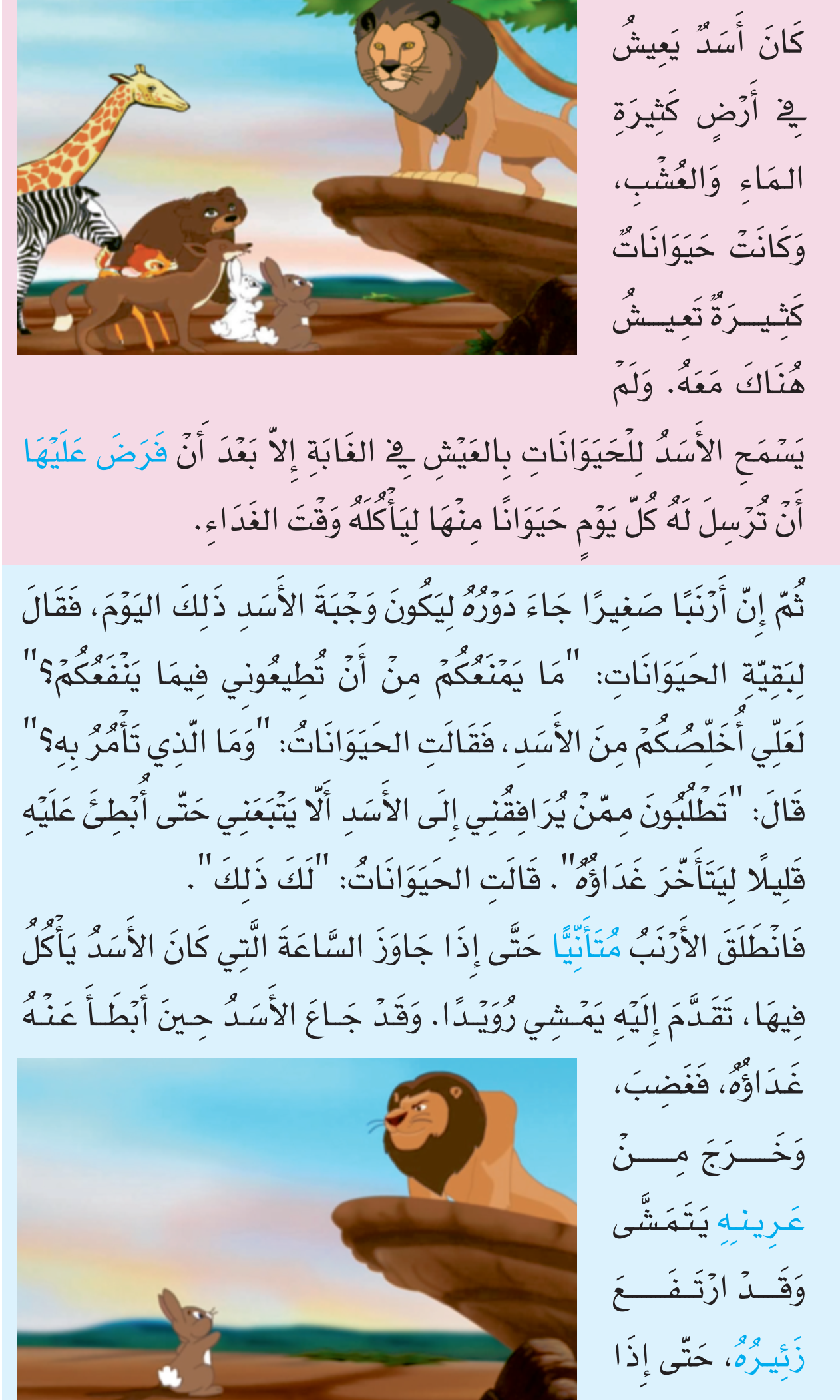 أَقرأُ النَّصَّ بِتَمَعُّنٍ، وأجيبُ عمّا يليهِ من أسئلةٍ
كتاب القراءة للصّف الرابع الابتدائي، ص 39-40
أَكْتَشِفُ
الأسدُ والأرنبُ – اللّغة العربيَة – الصف الرابع
الفِكْرَةُ العَامَّةُ: 
حِيلةُ الأرنبِ الذَّكي لإنقاذِ حيواناتِ الغابةِ من الأسدِ الشِّرّيرِ المتجبِّرِ.
أَكْتَشِفُ
الأسدُ والأرنبُ – اللّغة العربيَة – الصف الرابع
أنقِذكم
معاني الـمُفْرَدَاتِ
تعدّى /تخطى
على مهل / ببطء
منعني
أنا أحق
طائش/متسرع
تخلص
أَكْتَشِفُ
الأسدُ والأرنبُ – اللّغة العربيَة – الصف الرابع
المقدمةُ
سياقُ التحولِ
أَكْتَشِفُ
الأسدُ والأرنبُ – اللّغة العربيَة – الصف الرابع
سياقُ التحولِ
أَكْتَشِفُ
الأسدُ والأرنبُ – اللّغة العربيَة – الصف الرابع
سياقُ التحولِ
أَكْتَشِفُ
الأسدُ والأرنبُ – اللّغة العربيَة – الصف الرابع
الخاتمة
أَفْهَمُ
الأسدُ والأرنبُ – اللّغة العربيَة – الصف الرابع
أُجِيبُ عن الأسئلةِ الآتيةِ في ضَوءِ فَهمِ النَّصِّ السّابقِ:
1. أكتبُ من النَّصّ ما يوافقُ المفرداتِ الآتيةَ:
أولى به
متهورٌ
سمينٌ
عميقٌ
صافٍ
2. أجيبُ عمَّا يلي:
أ. ما القانونُ الذي فرضَهُ الأسدُ على حيواناتِ الغابةِ؟ 
...................................................................................................................................................................................................................................................
ب. ما موقفُ الحيواناتِ من فكرةِ الأرنبِ؟  
...................................................................................................................................................................................................................................................
3.أضع علامة (√  ) أو (×) :
أَفْهَمُ
الأسدُ والأرنبُ – اللّغة العربيَة – الصف الرابع
أن ترسلَ لهُ كلَّ يومٍ حيوانًا منها؛ ليأكلَهُ وقتَ الغداءِ حتى تستطيعَ العيشَ في الغابَةِ.
وافقتْ الحيواناتُ على فكرةِ الأرنبِ وقالتْ له: لكَ ذلك.
×
عاشتْ الحيواناتُ في مزرعةٍ كبيرةٍ.
×
انطلقَ الأرنبُ سريعًا للأسدِ لينفذَ حيلتَهُ.
غضبَ الأسدُ وارتفعَ زئيرُهُ عندما تأخرَ وقتُ غدائِهِ.
√
انطلقَ الأسدُ مع  الأرنبِ عندما أخبرَهُ بأنَّ هناك أسدًا آخرَ أخذَ غداءَهُ.
√
×
وقع الأسدُ في النهرِ عندما رأى صورتَهُ.
رجع الأرنبُ إلى الحيواناتِ واعتلى عرينَ الأسدِ وقال: أنا الآنَ مَلِكُ الغابةِ.
×
أُحلّل
الأسدُ والأرنبُ – اللّغة العربيَة – الصف الرابع
أحددٌ عناصر َالقصَةِ كمَا في الجدْوَلِ: 






2. أضعُ عنوانًا مناسِبًا للقصةِ. 
.................................................................................................................................................................................................................................................
الزمنُ الماضِي
الغابةُ/ أرضٌ كبيرةٌ ذاتُ عشبٍ وماءٍ.
الأسدُ، الأرنبُ.
حيلةُ الأرنبِ في التخلُصِ من الأسَدِ وشروعه في تنفيذِها ونجاحه بذلك.
عودةُ الأرنبِ إلى الغابةِ والحيواناتِ، والعيُش بسعادةٍ و أمانٍ.
حيلةٌ ذكيةٌ / قوةُ العقلِ تهزمُ قوةَ الجسمِ.
[Speaker Notes: توظيف الرؤوس المرقمة]
أُحلّل
الأسدُ والأرنبُ – اللّغة العربيَة – الصف الرابع
3. أقارنُ بينَ الأسدِ والأرنبِ بحسَبِ المطلوبِ في الجَدْوَلِ: 



4. أعَلِلُ: 
أ. موافقةَ الحيواناتِ على طلبِ الأرنبِ منها. 
................................................................................................................................................................................................................................................................
ب. إخبارَ الأرنبِ للأسدِ بأنَّ الحيواناتِ أرسلتْ لهُ أرنبًا سمينًا غداءً لهُ. 
................................................................................................................................................................................................................................................................
صغيرٌ.
قويٌّ، له زئيرٌ عالٍ.
متهورٌ، متغطرسٌ، قاسٍ.
ذكيٌّ، محبوبٌ، لطيفٌ.
حتى يتخلصُوا من بطشِ الأسدِ.
لأن الأسدَ كان جائعًا فأغراهُ الأرنبُ الذكيُّ بأنَّ غداءَهُ الذي سُرقَ هو أرنبٌ سمينٌ يَسُدُّ جُوعَهُ.
[Speaker Notes: توظيف الرؤوس المرقمة]
النّشاط الختاميّ
الأسدُ والأرنبُ – اللّغة العربيَة – الصف الرابع
1. أتوقعُ ما الذي سيحدثُ لواعترضتْ الحيواناتُ على فكرةِ الأرنبِ.

 
2. لو تعرضتُ في المدرسة لشخص متنمِّر مثل شخصيّة الأسد، أكتبُ كيفَ سأتصرفُ.
ربما لنْ تنجحَ الفكرةُ، فسوفَ تخافُ الحيواناتُ من غضبِ الأسدِ وسيخبرونَهُ عن حيلةِ الأرنبِ.
أو ربما هم من سيقودون الأرنبَ إلى الأسدِ ليأكلَهُ وبالتالي سيعيشون طوالَ حياتهم تحتَ قانونِ الأسدِ.
أ. أستعينُ بالمعلمِ والمشرفِ التربويّ والمشرفِ الإداريّ وأخبرُهُم بذلك ولا أنسى والديَّ.
ب. لا أبقى وحيدًا دونَ أصدقاء، بل أنضمُّ إلى مجموعةٍ تتوافقُ مع سلوكي الجيد.
ج. أشارك في الأنشطةِ واللجانِ المدرسيةِ حتّى لا أبقى عُرضةً للتّنمُّرِ.
الأسدُ والأرنبُ – اللّغة العربيَة – الصف الرابع
انتهى الدرس